Detector update,impact of despiking on performances
Yves Langevin
1
IAPS 9-10/10/2019
JUICE - MAJIS – STM#5
Checking the assumptions of the ICDR Science Performance Report
● interpixel variability and its impact on compression

             MAJIS compression scheme: 3-D reversible compression after right shift
             target for nominal data sets: 5 bits/data
             interpixel variability: high frequency contribution to entropy
             factor of 2: + 1 bit for the first frame, 5% more data volume for 4 frames

● Noise model for 18 µm pixels

             100 kHz readout:   20 e- readout noise  40 e- after 2x2 binning
                1 MHz readout:   40 e- readout noise  80 e- after 2x2 binning

● de-spiking: split of tint into sub-integrations, selection of lowest values

             gaussian distribution of successive read-outs
              no sample beyond 3σ except positive outliers resulting from spikes

● 04/2019 - 07/2019:  Tests with an EM FPA+FPE, Teledyne interface (SAM card)

● 07/2019 - 09/2019:  Tests with an EM FPA+FPE, MAJIS EM PE, EM harness
2
IAPS 9-10/10/2019
JUICE - MAJIS – STM#5
Checking performances of IAS microcodes wrt Teledyne provided microcodes
● Correlated Double Sampling (100 kHz readout / 1 MHz readout):

        Teledyne: 2 tint - 1 tint      	             tint: integration time

	          preamp reset before each frame


	IAS: tint - “reset-read”             reset-read: readout of each line immediately after reset
			             full well available for the acquired signal
			             (saturation tint increased by a factor of 2)

	         preamp reset once per CDS (reduces column effects)

● windowing:

        Teledyne: always 1024 lines (full frame); tint  740 ms for 100 kHz readout

                   IAS: spatial windowing capability anywhere on the detector
	          nominal FOV: 800 lines, centered
	          VISNIR and IR windows can be offset for aligning the FOVs along slit

	           32 lines (star occultations, exospheres): tint down to 33 ms with 100 kHz readout 

● dark subtraction (on-line with the MAJIS PE) 
         - replaces the Teledyne “column correction” (impact reduced by the single preamp reset)
         - improves cosmetics
3
IAPS 9-10/10/2019
JUICE - MAJIS – STM#5
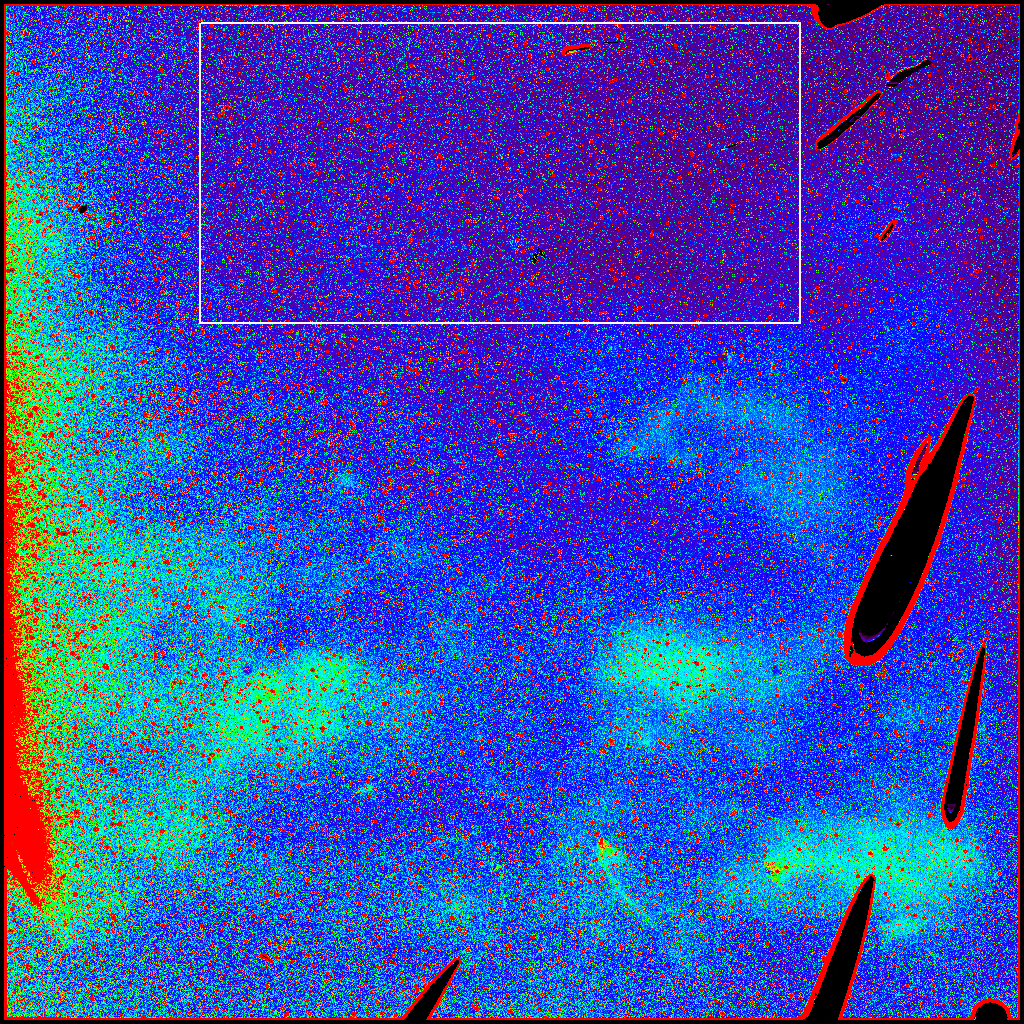 20313 (EM-IR) selected for tests
- Most critical channel for SNR, dark current
- large unconnected areas
- Upper part not that far from FM, FS candidates
  (dark, hot pixels: FM x 2)
Dark current histogram 
 (18 µm pixels, 100 kHz readout)
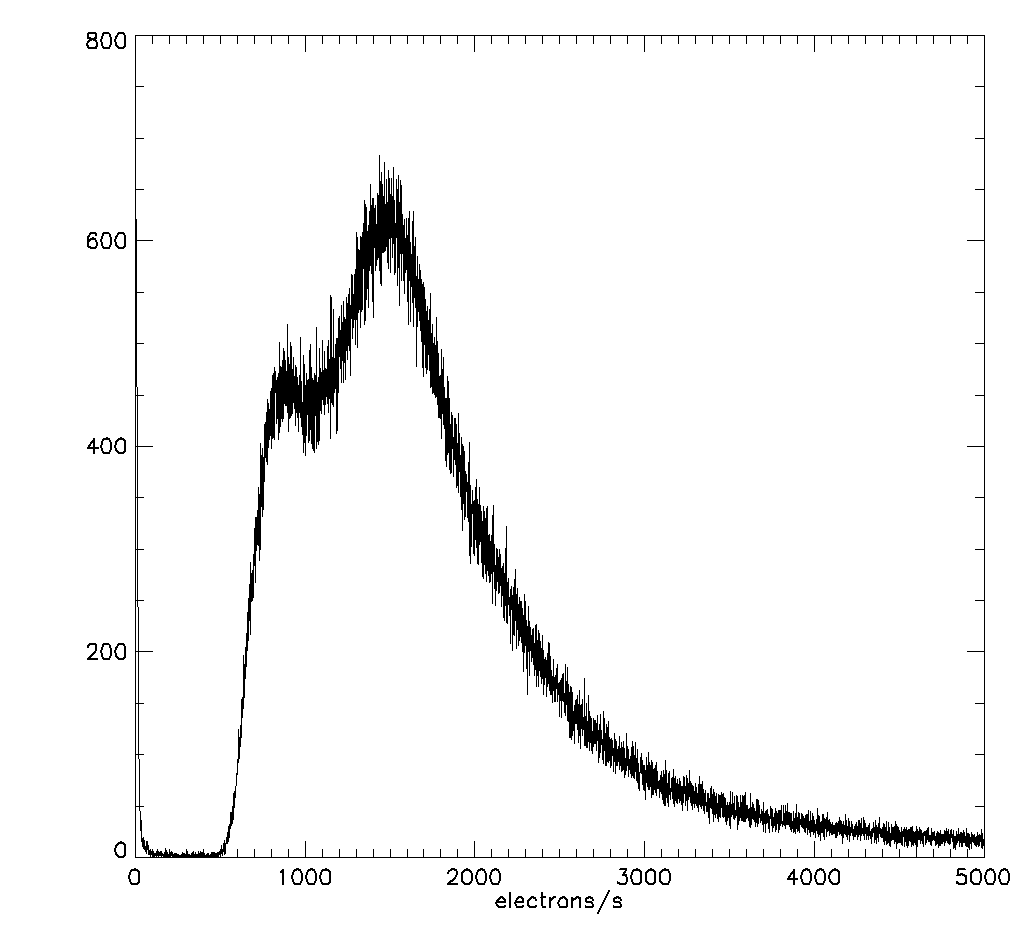 IAS 
Test chamber,
microcode
4
IAPS 9-10/10/2019
JUICE - MAJIS – STM#5
Test procedures
- EM FPE + FPA + connecting flex + Teledyne electronics (SAM card) as reference
- 
- EM FPE + FPA, EM harness, PE EM  full EM configuration

  SAM card with EM harness  checking PE EM performances wrt to Teledyne setup

- IAS microcodes with full capabilities (100 kHz readout and 1 MHz readout)

- Detector temperature regulated from 72 K to 100 K

- Screen regulated from 80 K to 100 K  adjustable signal levels

- Series of 16 acquisitions triggered by a single request to the FPE

	32 lines (90% up), 512 lines (lower half, upper half): 1024 lines (full frame)

- standard deviation from 16 acquisitions of the same pixel (“spread”)  noise (not bias)

- Integration time, 100 kHz: 33 ms, 100 ms (32 lines), 400 ms, 800 ms (512 or 1024 lines)

- Integration time, 1 MHz:    25 ms, 100 m, 400 ms, 800 ms (32 to 1024 lines)

   Wide range of signal levels  noise model (18 µm pixels), x 2 after nominal binning
5
IAPS 9-10/10/2019
JUICE - MAJIS – STM#5
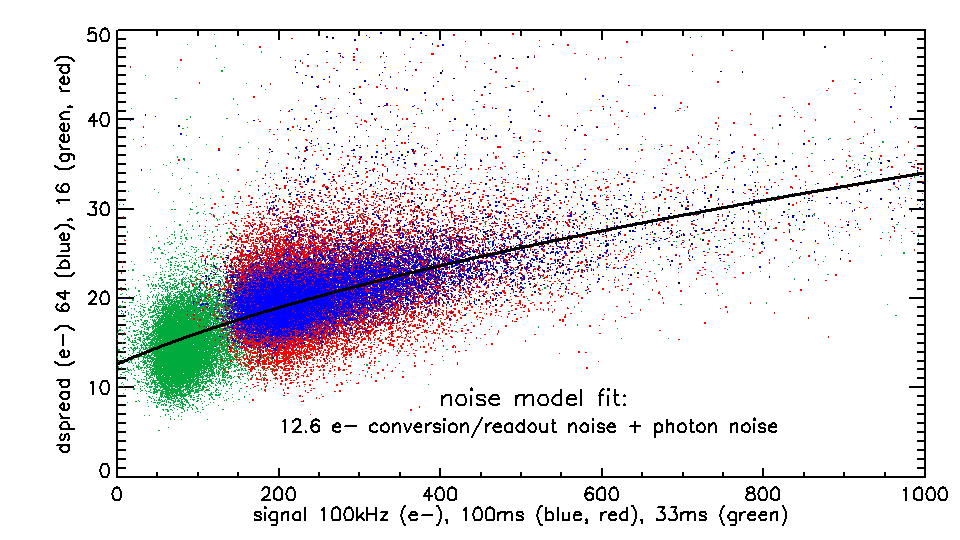 Noise model, 
100 kHz readout
Full EM configuration
16 integrations, 400 ms
4 x 16 integrations, 400 ms
16 integrations, 
100 ms
very clean signal
18 µm pixel spreads:
      gaussian noise
 < 5% înterpixel variability

(presentation by P. Haffoud)
readout / conversion noise 

   10 - 12 e-    (reference pixels) 		In line with expectations for HxRG
12.5 - 14.5 e- (connected pixels)    				

readout noise assumption for the performance model: 20 e- (18 µm)  40 e- (36 µm)
100 kHz readout: signal behavior for reference pixels
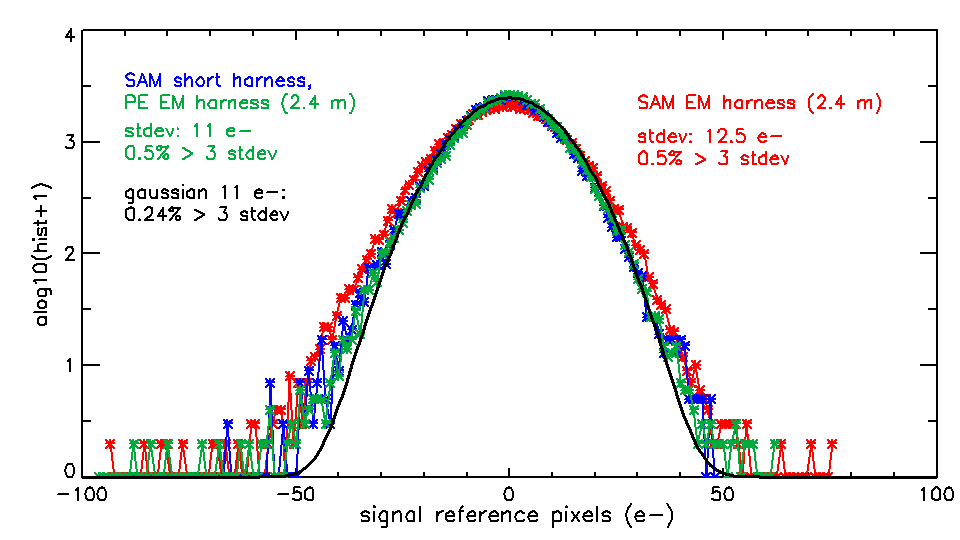 Photon noise is gaussian

reference pixels are dominated
by readout/conversion noise

log10(val+1):  litmus test for 
non gaussian behavior

Readout/conversion noise
Is very close to gaussian;
no significant outliers
De-spiking tests of 100 kHz readout data from the full EM configuration
Sample set: 8000 pixels (18 µm) with a 16-averaged signal of 158 e-to 162 e-
All 8000 x 16 samples:    σ ~ 16.4 e-   ~ sqrt((12.6 e-)2 + 160  (photon noise)

- σ after sorting/averaging: smaller than “raw” σ, ratio depends on sorting strategy
- a negative bias (if selected set is not symmetrical) is proportional to raw σ

			expected with 		observed
		        16.4 e- Gaussian spread              with EM data

			    σ	bias		 σ	bias 

     3,1,0 (lowest of 3) 	12.21 e-    -13.5 e-  		12.35      -12 e-
     3,1,1 (middle of 3)	10.99 e-      0		10.92      +1   e-
3,2,0 (average of 2 lowest)	10.19 e-     -6.7 e-    	10.16     -5.4  e-
For 100 kHz readout, the assumptions for the de-spiking strategy, and the performance model are validated with 50% margins on the readout noise 

     (assumption: 20 e- for 18 µm pixels, actual 12.5 - 14.5 e-)
100 e- signals from a “warm” (95K) screen)
measuring weak signals 
      after dark subtraction

(HxRG trademark with 100 kHz readout)
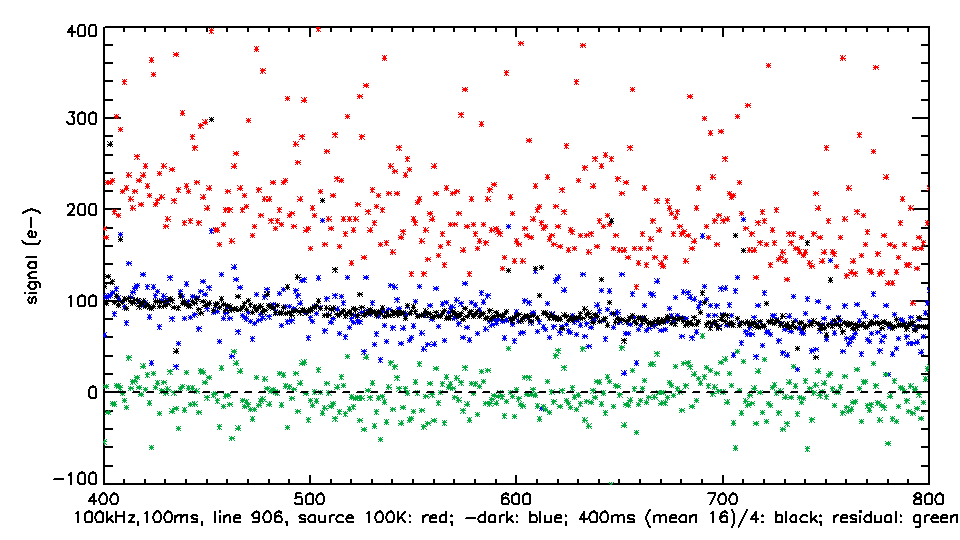 100 ms (CDS)
100 ms (CDS, 
dark subtraction)
400 ms / 4, 
mean of 16
signal (e-)
Comparing with a better defined signal
scaled to the integration time:

 reliability 
 linearity at low signal levels
residual
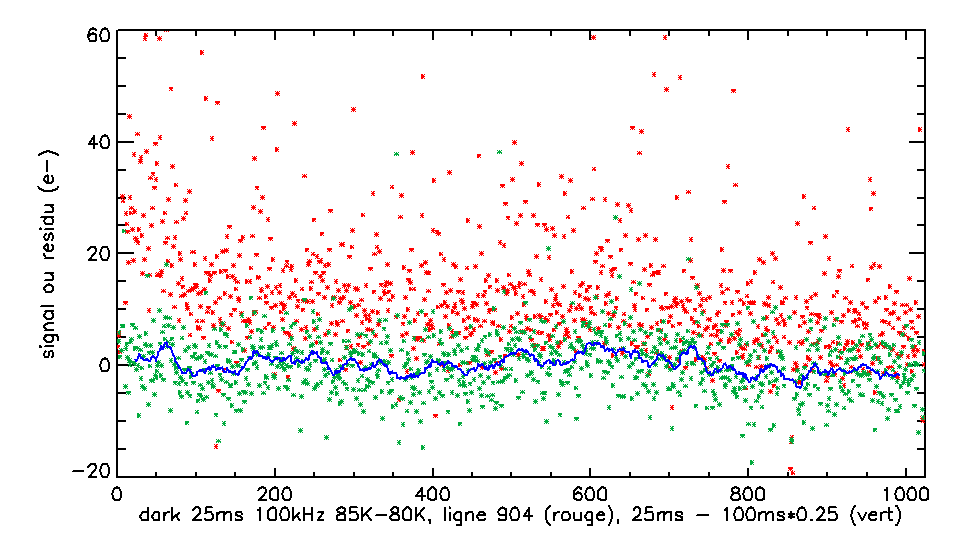 dark current at 80 K
  - dark current at 71K
     down to 10 e-
100 kHz, 25 ms
The MAJIS EM configuration is up to par
for low signals.

good news for challenging targets    
         (exospheres, rings…)
signal (e-)
25 ms – 100 ms / 4
9
IAPS 9-10/10/2019
JUICE - MAJIS – STM#5
Recovering the relevant dark current when the temperature is changing
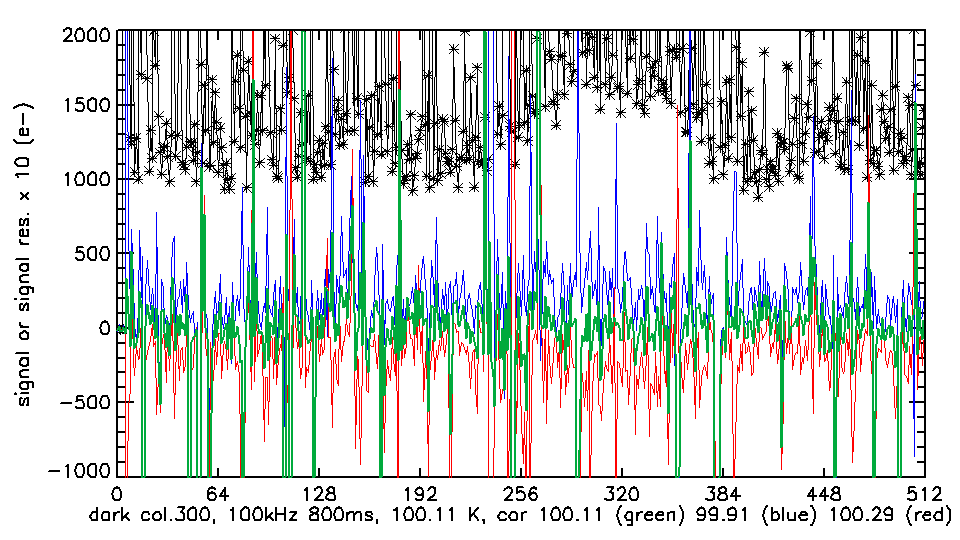 MAJIS approach:

Interpolating dark currents
measured before and after
the observation on the basis
of  detector temperature HK

Even with a 0.4 K 
temperature increase (+5%)
The dark current can be
reliably interpolated 
with an accuracy of ~ 5 e-
measured dark current (e-), HK: 100.11 

Residual (x10) subtracting “before” dark current    HK: 99.91 K)
Residual (x10) subtracting “after” dark current    (HK: 100.29 K)
Residual (x10) subtracting interpolated dark current for 100.11 K
10
IAPS 9-10/10/2019
JUICE - MAJIS – STM#5
Noise model, 
1 MHz readout
Full EM configuration
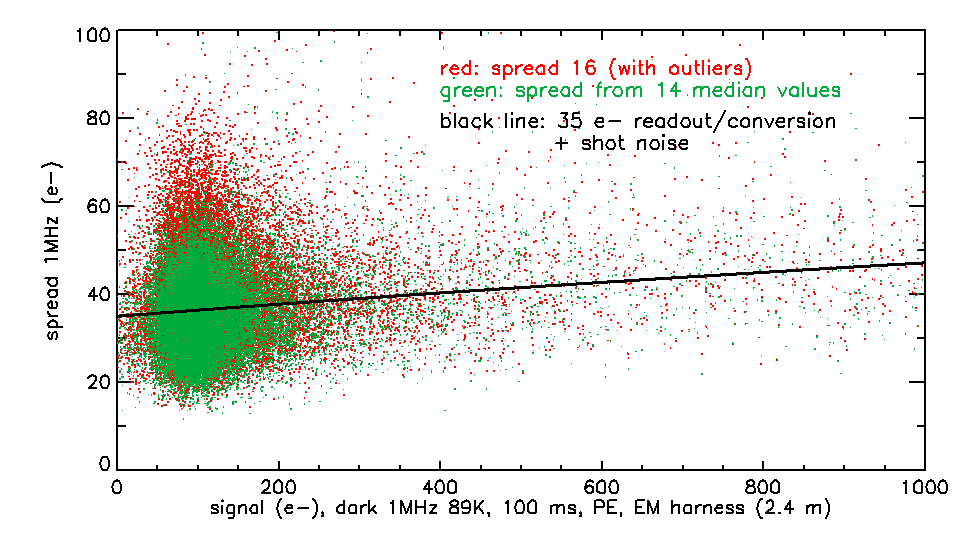 > 80% of MAJIS data
  (Jupiter, satellites VISNIR,    
    satellites IR HR)
18 µm pixel spreads:
      gaussian noise

  1% of additional outliers 
       with EM harnesses
readout and conversion noise 

   28 - 30 e- (reference pixels)          “slow” 1MHz readout + 12 bits ADC: specific to MAJIS
   32 - 35 e- (connected pixels)
 
  readout noise assumption for the performance model: 40 e- (18 µm)  80 e- (36 µm)
1 MHz readout: signal behavior for reference pixels
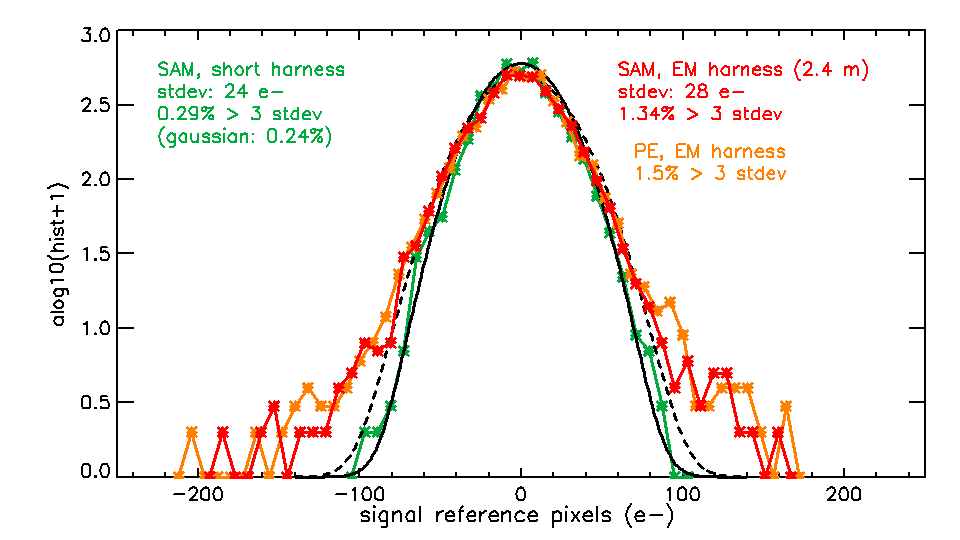 Signals < 1000 e- are dominated
by readout/conversion noise

short harness: Gaussian behavior

EM harness: 99% gaussian 
with outliers (~ 1%, < 200 e-, 5σ)
0.5% are negative (hence selected
after sorting by de-spiking


EM config.: worst case

PFM harness: 2 m (< 2.4 m)
PE PFM: additional filtering
The performance model assumption (40 e- readout noise) is validated with margins  

A capability for screening out the lowest value has been included for de-spiking,
In case the PFM configuration (or EMI/EMC effects) results in too many negative outliers
The impact of outliers on de-spiking procedures;
Ganymede HR observations: 2 to 3 sub-integrations
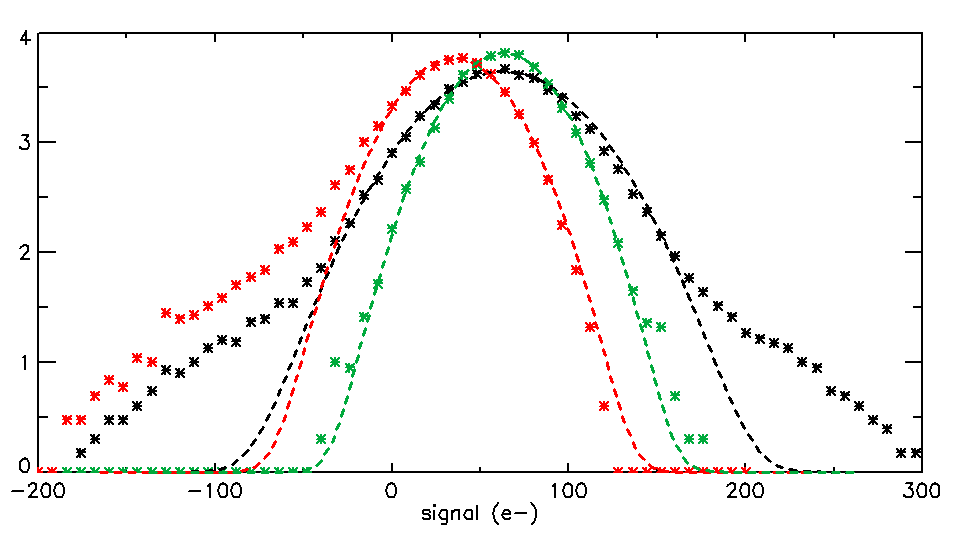 Observed standard deviations
for the bulk of selected pixels
are fully in line with expectations
with the Gaussian assumption

Low outliers are preferentially
selected if the lowest value
Is included in the sub-set 
selected for averaging

EM outliers are small (< 200 e-),
Impact reduced after 2x2 binning
middle of 3: σ ~ 22.8 e-
        no outliers
lowest of  3: σ ~ 24.5 e-
    Low outliers x 3
All samples
   σ ~ 34 e-
outliers
100 e- signals from a “warm” (95K) screen), 1 MHz readout
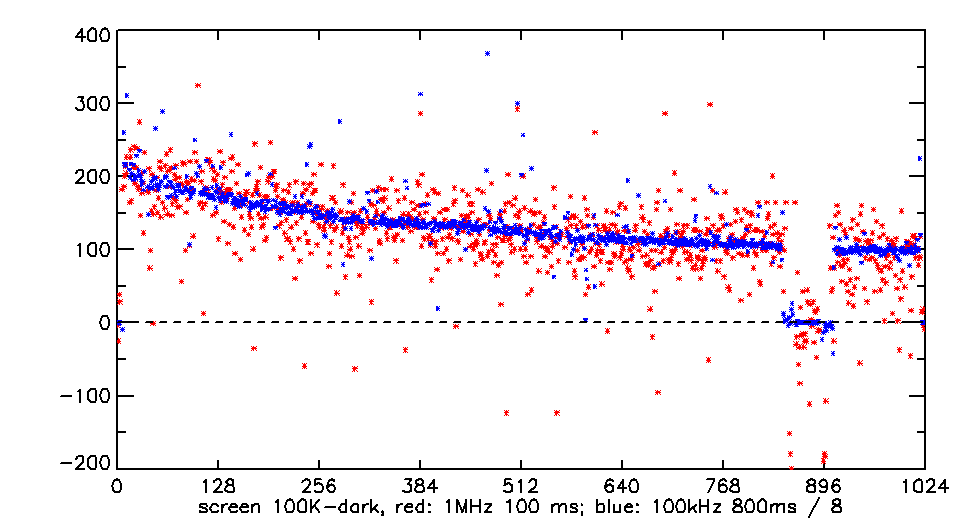 400 ms, 100 kHz / 4
Profile with 3,1,0 de-spiking (tint: 100 ms)
compared with an average of 16 profiles
with tint = 400 ms and 100kHz readout

Bias compensated assuming Gaussian model
3,1,0: low outliers
Profile with 3,1,1 de-spiking (tint: 100 ms)
compared with an average of 16 profiles
with tint = 400 ms and 100kHz readout


MAJIS can reliably observe low signals 
with 1 MHz readout (albeit with higher noire)
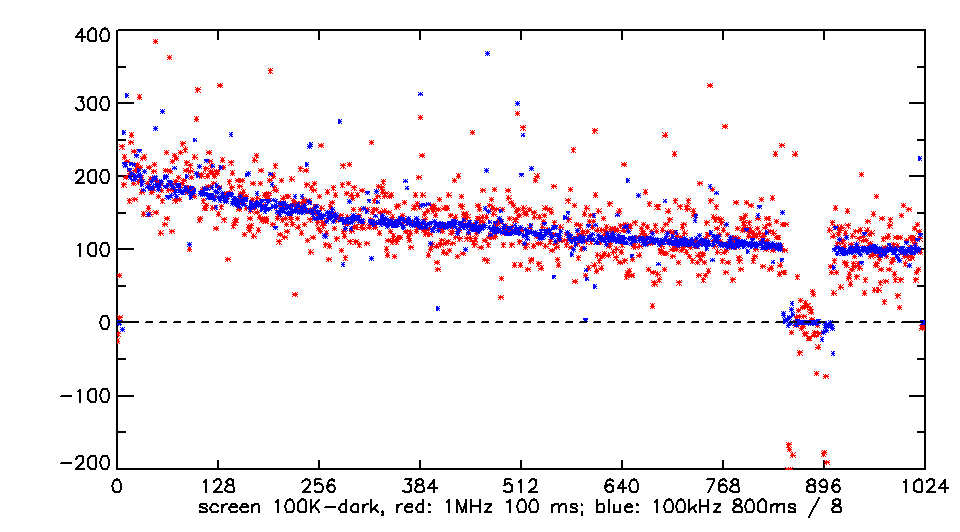 400 ms, 100 kHz / 4
3,1,1: no low outliers
The impact of outliers on de-spiking procedures       
     Ganymede HR observations (“mild” spikes): 2 to 3 sub-integrations
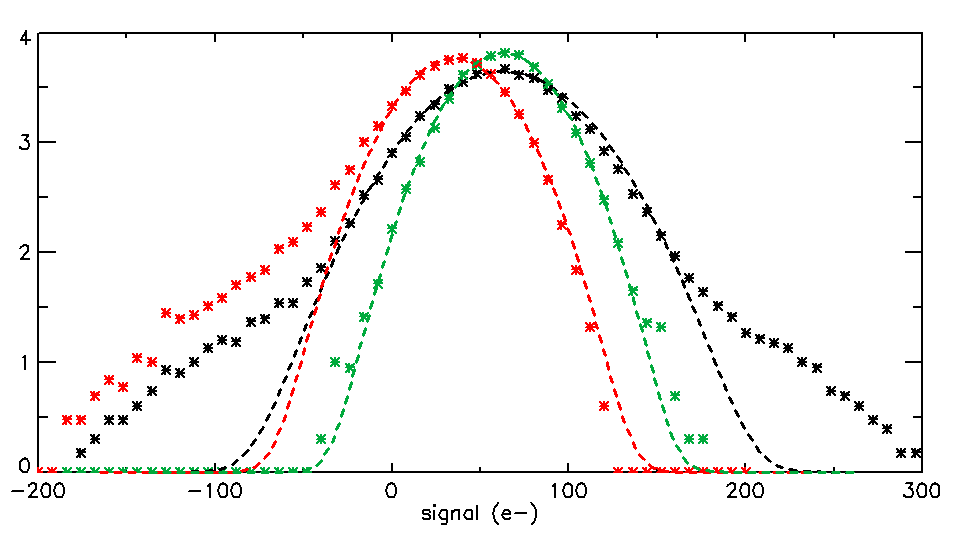 Observed standard deviations
for the bulk of selected pixels
are fully in line with expectations
with the Gaussian assumption

Low outliers are preferentially
selected if the lowest value
Is included in the sub-set 
selected for averaging

EM outliers are small (< 200 e-),
Impact reduced after 2x2 binning
middle of 3: σ ~ 22.8 e-
        no outliers
lowest of  3: σ ~ 24.5 e-
    Low outliers x 3
All samples
   σ ~ 34 e-
outliers
De-spiking strategies with or without the lowest value can be implemented by TC
The SNR with 3,1,0 (σ  : 24.5 e-) is lower than with 3,1,1 (σ : 22.8 e-)
The SNR with 3,2,0 = average of two lowest  (σ : 21.3 e-) is only marginally better

Why not stick with 3,1,1 (middle of 3) ?
Spectral-spatial crosstalk at the sub-pixel level
Signal increase
PSF
l1
l1
Strong spatial gradients across a pixel 
can result in a spectral jitter
after severe de-spiking 
(only one sample selected)
l2
l2
l3
l3
1 sample  / 3                              2 samples / 3
The more samples, the better (3,2,0 superior to 3,1,1 in this respect)

PSF broadening and binning 2 x 2 mitigates the impact (4 / 8 samples per data element)

Nevertheless, caution will be required when interpreting weak spectral signatures
in regions with strongly varying signals

Weak signals: larger impact from outliers  3,1,1

Strong signals with large gradients (e.g. Jupiter hot spots)  3,2,0
SNR after de-spiking
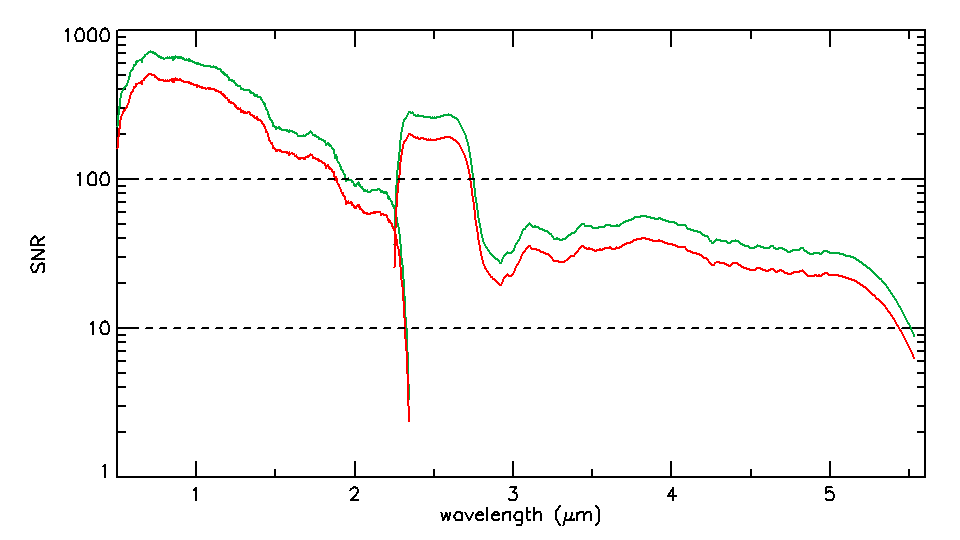 Ganymede HR
Spike rates adjusted on the basis of:

- Cluster size distribution (H1RG tests, Liège)
- Latest OH radiation model (10/2018)

- Reliability of series of sub-integrations:

  500 ms  600 ms for HR observations
	 with 3 sub-integrations


- SNR: > 30 (Ganymede), > 15 (Europa)
            even in deep ice bands



Impact of EMI/EMC perturbations:
      TBC after PFM integration
Binning x 2 (150 m/pixel)
No binning (75 m/pixel)
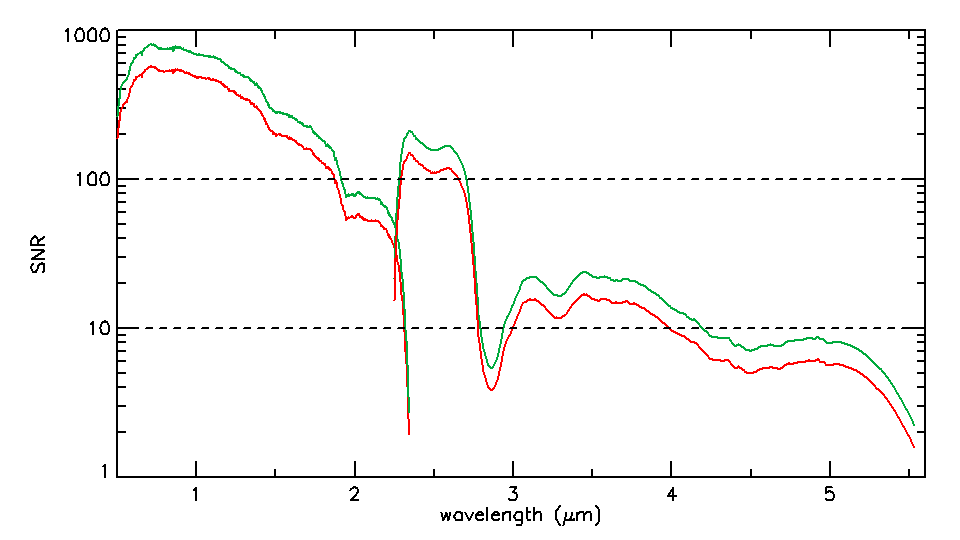 Europe HR
Binning x 2 (120 m/pixel)
No binning (60 m/pixel)
Take home message from EM configuration tests
There are still major issues to be solved
	            (in particular the tight schedule)




If we meet these challenges, MAJIS will provide outstanding data